Ділова етика
Етика- це Наука, що вивчає мораль.
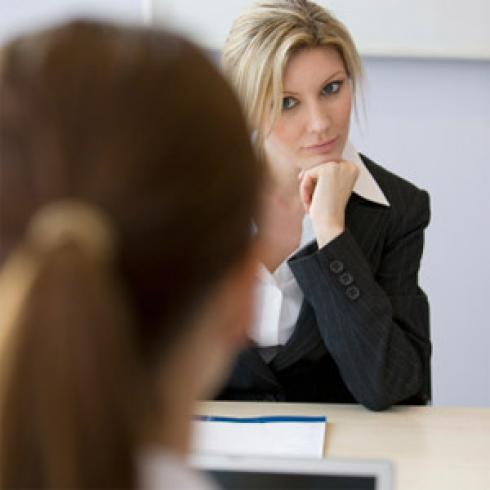 Слово у спілкуванні буває животворчим і руйнівним. Воно може об’єднувати і роз’єднувати людей, приносити задоволення або прикрощі.Все залежить ввід того, яка інформація передається за допомогою слова і як це роблять її відправники. Слово у спілкуванні буває животворчим і руйнівним. Воно може об’єднувати і роз’єднувати людей, приносити задоволення або прикрощі.Все залежить ввід того, яка інформація передається за допомогою слова і як це роблять її відправники.
Етика — це уявлення про правильну або неправильну поведінку під час досягнення конкретної цілі
За способом обміну інформацією  ділове спілкування  розрізняють:
усне
письмове
До монологічним видів відносяться
Усні види ділового спілкування, у свою чергу, поділяються на монологічні і діалогічні.
привітальна промова
торгова промова (реклама);
інформаційна мова
доповідь (на засіданні, зборах).
Діалогічні види:
ділова розмова
ділова бесіда
переговори
інтерв'ю
Дискусія
нарада (збори)
прес-конференція
телефонна розмова
Письмові види ділового спілкування - це численні службові документи: діловий лист, протокол, звіт, довідка, доповідна і пояснювальна записка, акт, заява, договір, статут, положення, інструкція, рішення, розпорядження, вказівку, наказ, доручення та ін .
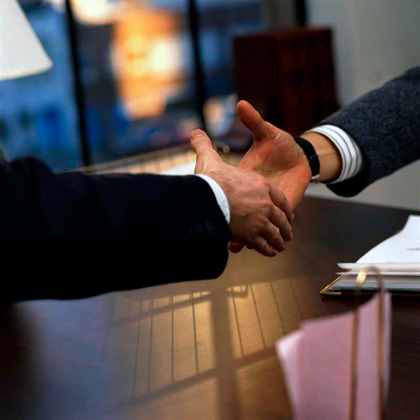 За змістом спілкування може бути розділене на:
матеріальне - обмін предметами і продуктами діяльності; 
когнітивне - обмін знаннями; 
мотиваційний - обмін спонуканнями, цілями, інтересами, мотивами, потребами; 
діяльнісної - обмін діями, операціями, уміннями, навичками.
Цінності, які лежать в основі Ділової Етики і яких ми маємо постійно дотримуємось:
Справедливість
Прозорість розмови
Повага
Довіра
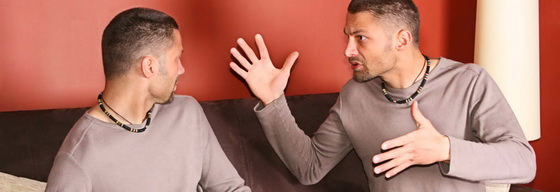 Особливості ділового етикету
Є певні особливості етикету в організаціях, де працюють люди. Тут різновидом етикету є службовий. 

СЛУЖБОВИЙ ЕТИКЕТ — це сукупність найдоцільніших правил поведінки людей там, де відбувається їхня професійна діяльність — на виробництві, в будь-якій організації
По засобах спілкування можливо розподіл на такі чотири види:
БЕЗПОСЕРЕДНЄ - здійснюване за допомогою природних органів, даних живій істоті: руки, голова, тулуб, голосові зв'язування і т.д.; 
ОПОСЕРЕДКОВАНЕ - пов'язана з використанням спеціальних засобів і знарядь; 
ПРЯМЕ - припускає особисті контакти і безпосереднє сприйняття один одним людей, у самому акті спілкування; 
НЕПРЯМЕ - здійснюється через посередників, якими можуть виступати інші люди.
Головне пам’ятати!!!
Висока моральна та психологічна культура спілкування — запорука життєздатності суспільства і життєтворчості людини. 

Сподіваємося, що наша праця сприятиме засвоєнню цієї культури, самовдосконаленню особистості майбутніх спеціалістів і формуванню в них культури жити і взаємодіяти з іншими.
Дякую за увагу !